PHÒNG GIÁO DỤC & ĐÀO TẠO LONG BIÊN 
TRƯỜNG TIỂU HỌC
TIẾNG VIỆT   LỚP 1
BÀI 69: ươi - ươu
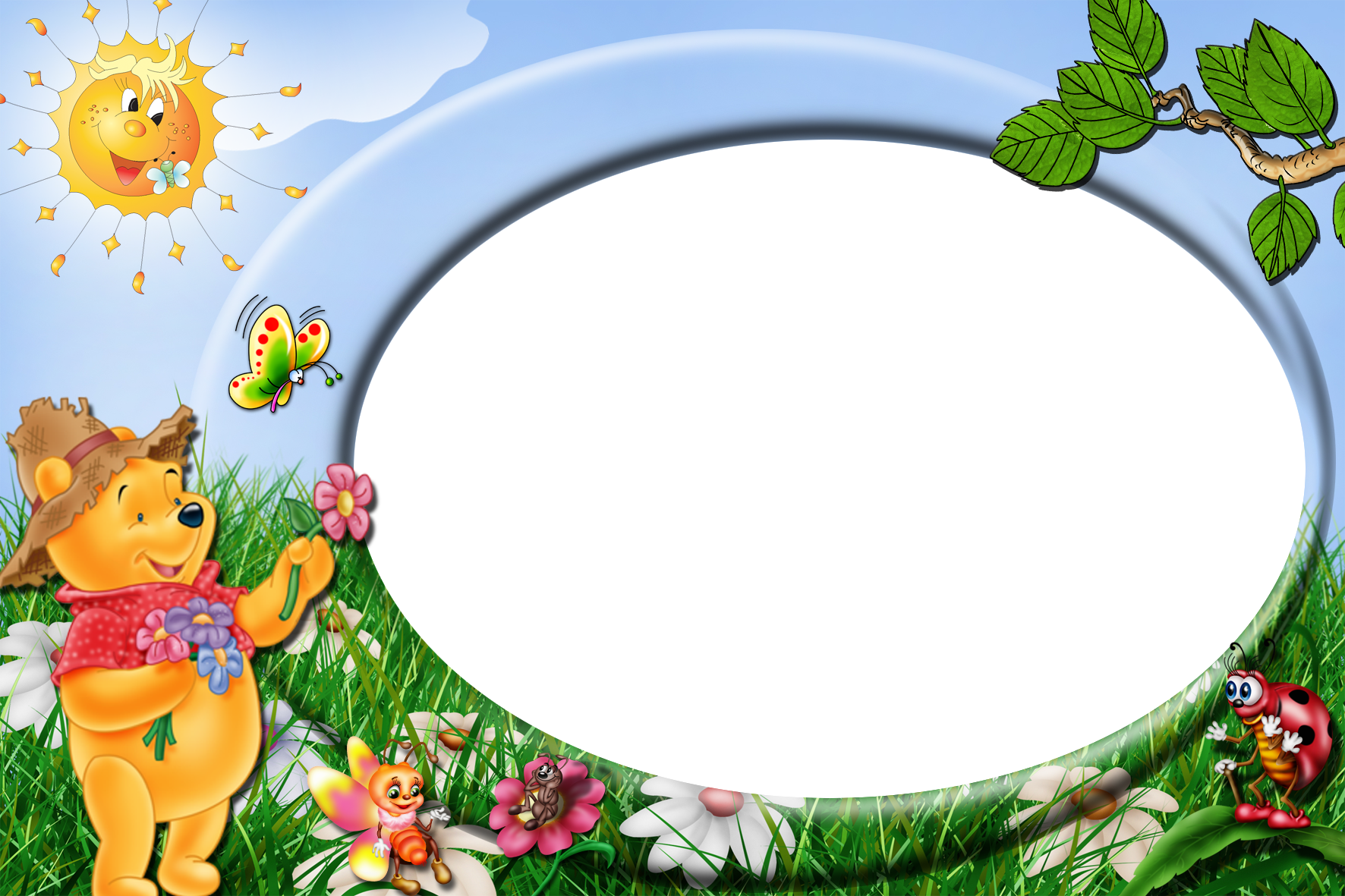 ÔN BÀI CŨ
khuôn        muốn         muộn           nguồn
buồng        luống         thuổng         vuông

cuộn chỉ           buồng chuối         quả chuông
Trời sắp mưa. Chuồn chuồn bay thấp. Bầu trời đen kịt. Gió thổi mạnh cuốn theo những đám lá khô. Rồi mưa ào ào trút xuống. 
      Mưa tạnh, những hạt mưa long lanh đọng trên các cuống lá. Bầu trời trong xanh, không khí mát mẻ.
Bài 69: ươi - ươu
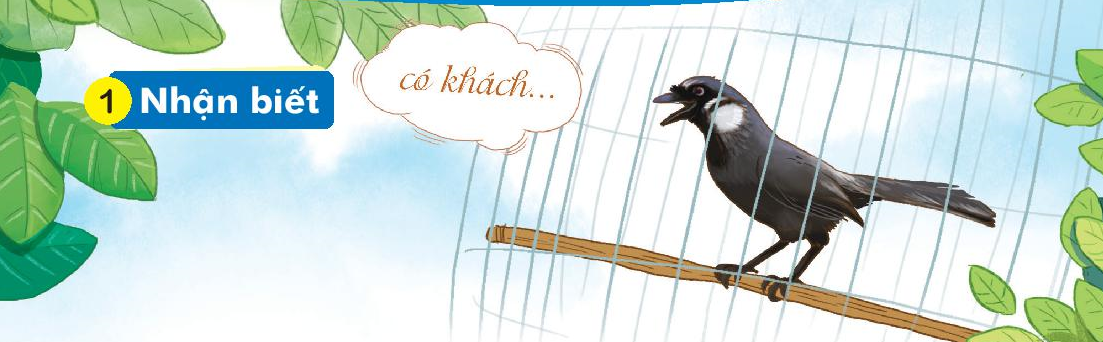 Chim khướu biết bắt chước tiếng người.
ười
ướu
ươi
ươu
i
ươ
ươ
u
ươ
ươi
ươi
ươ
ươu
ươu
i
ng
ươi
người
bưởi        cười       lưới           mười
bướu      hươu      khướu      rượu
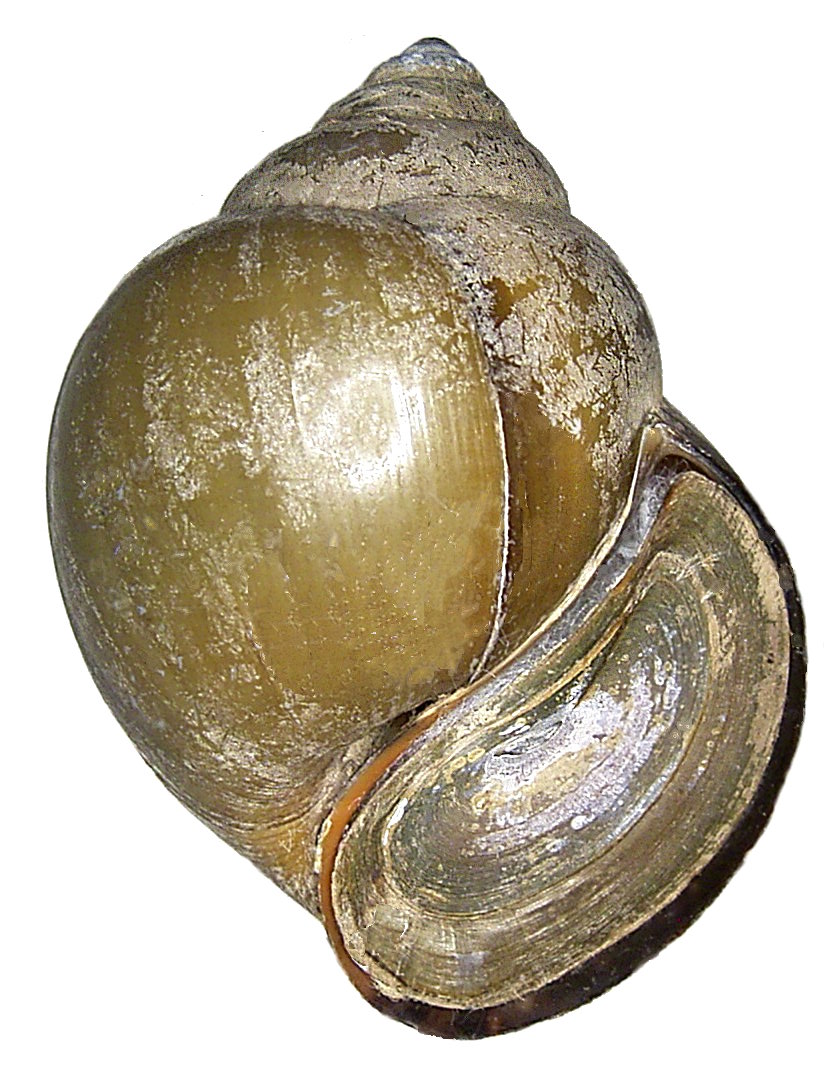 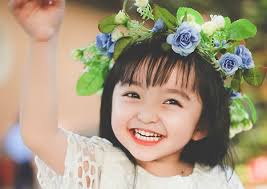 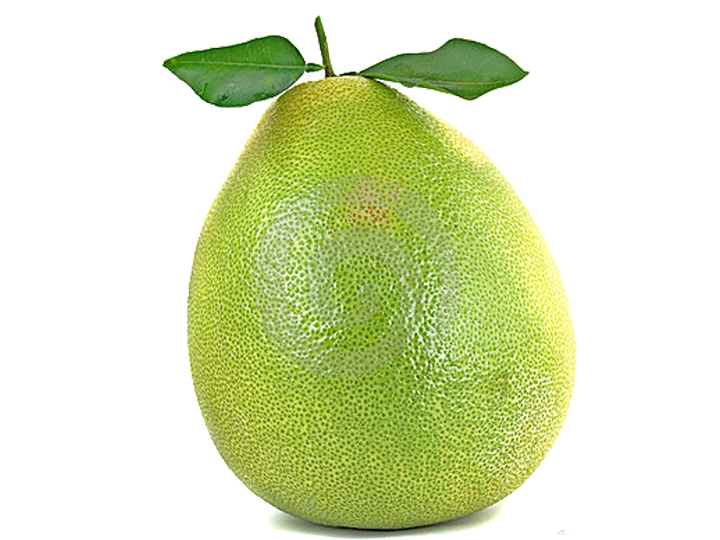 quả bưởi
Ốc bươu
tươi cười
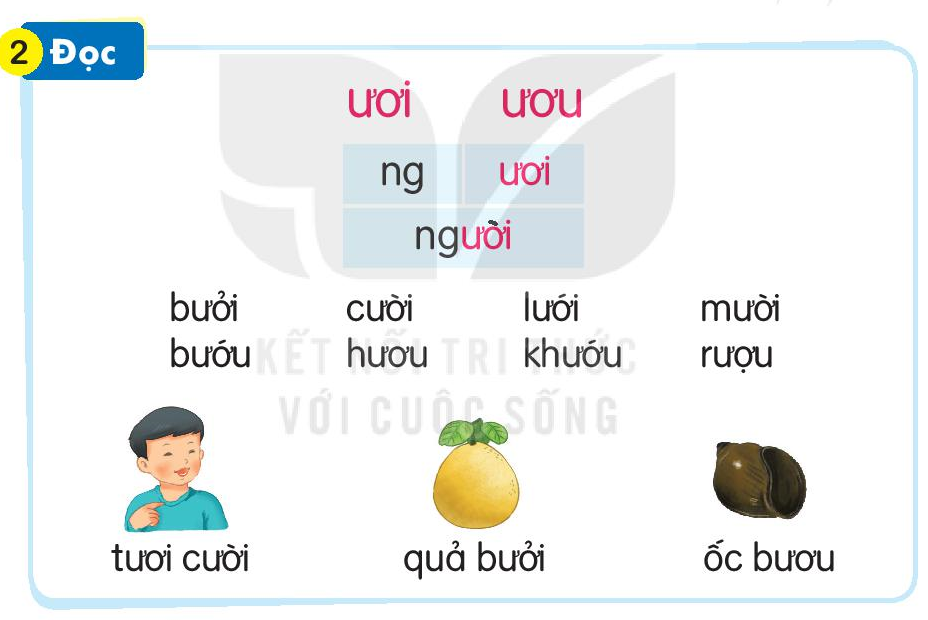 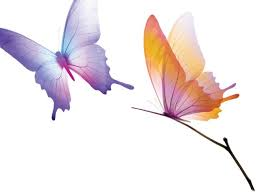 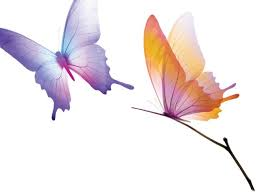 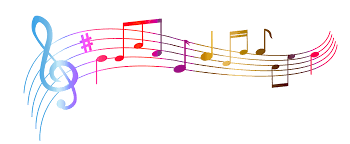 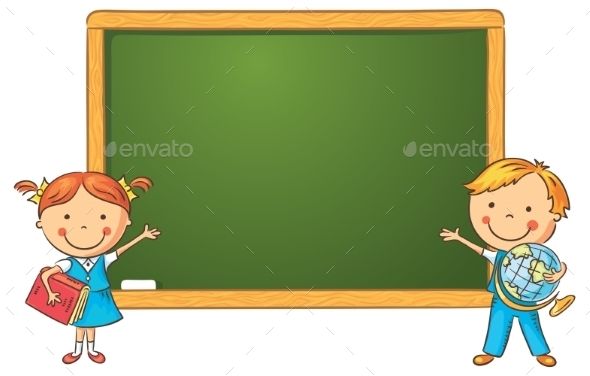 Viết bảng con
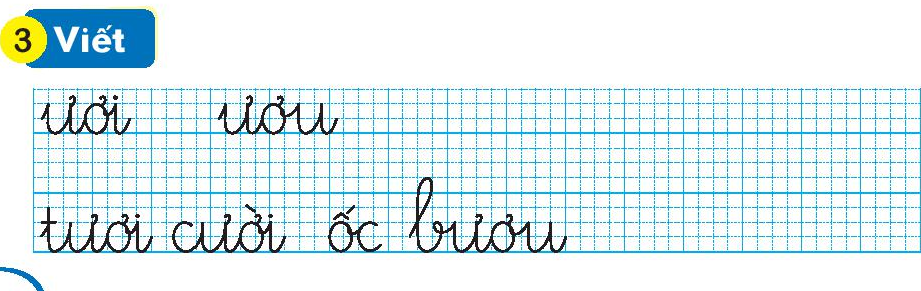 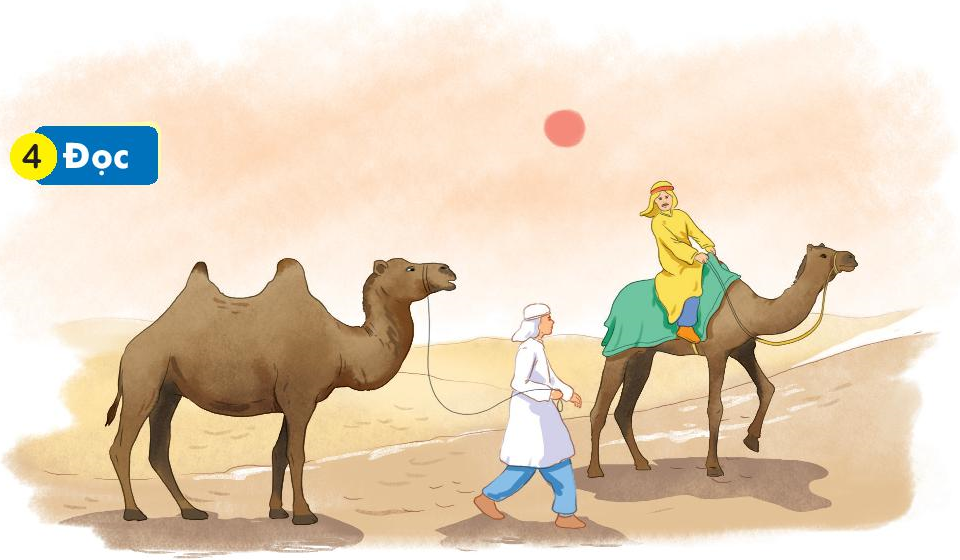 Lạc đà là con vật đặc biệt. Nó có cái bướu to trên lưng. Bướu của lạc đà là nơi dự trữ chất béo. Nhờ thế, nó có thể sống qua nhiều ngày mà không cần ăn uống. Lạc đà giúp con người băng qua những vùng sa mạc khô cằn.
Lạc đà là con vật đặc biệt.  Nó có cái bướu to trên lưng.  Bướu của lạc đà là nơi dự trữ chất béo.  Nhờ thế, nó có thể sống qua nhiều ngày mà không cần ăn uống.  Lạc đà giúp con người băng qua những vùng sa mạc khô cằn.
1
2
3
4
5
Ích lợi của vật nuôi
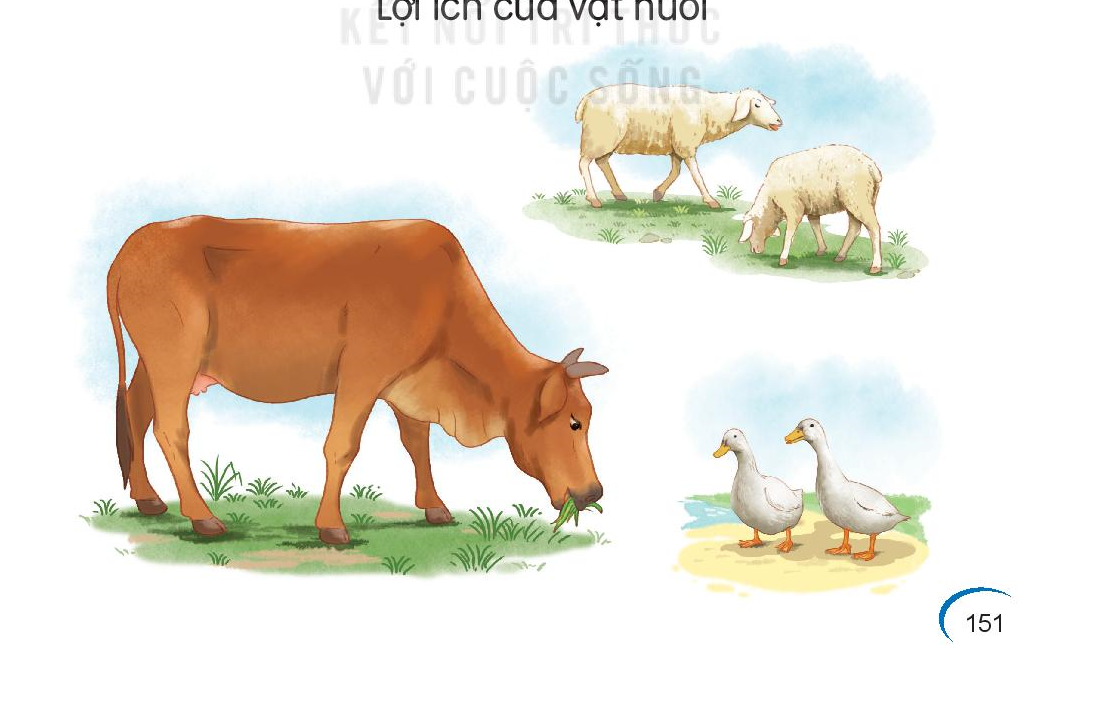 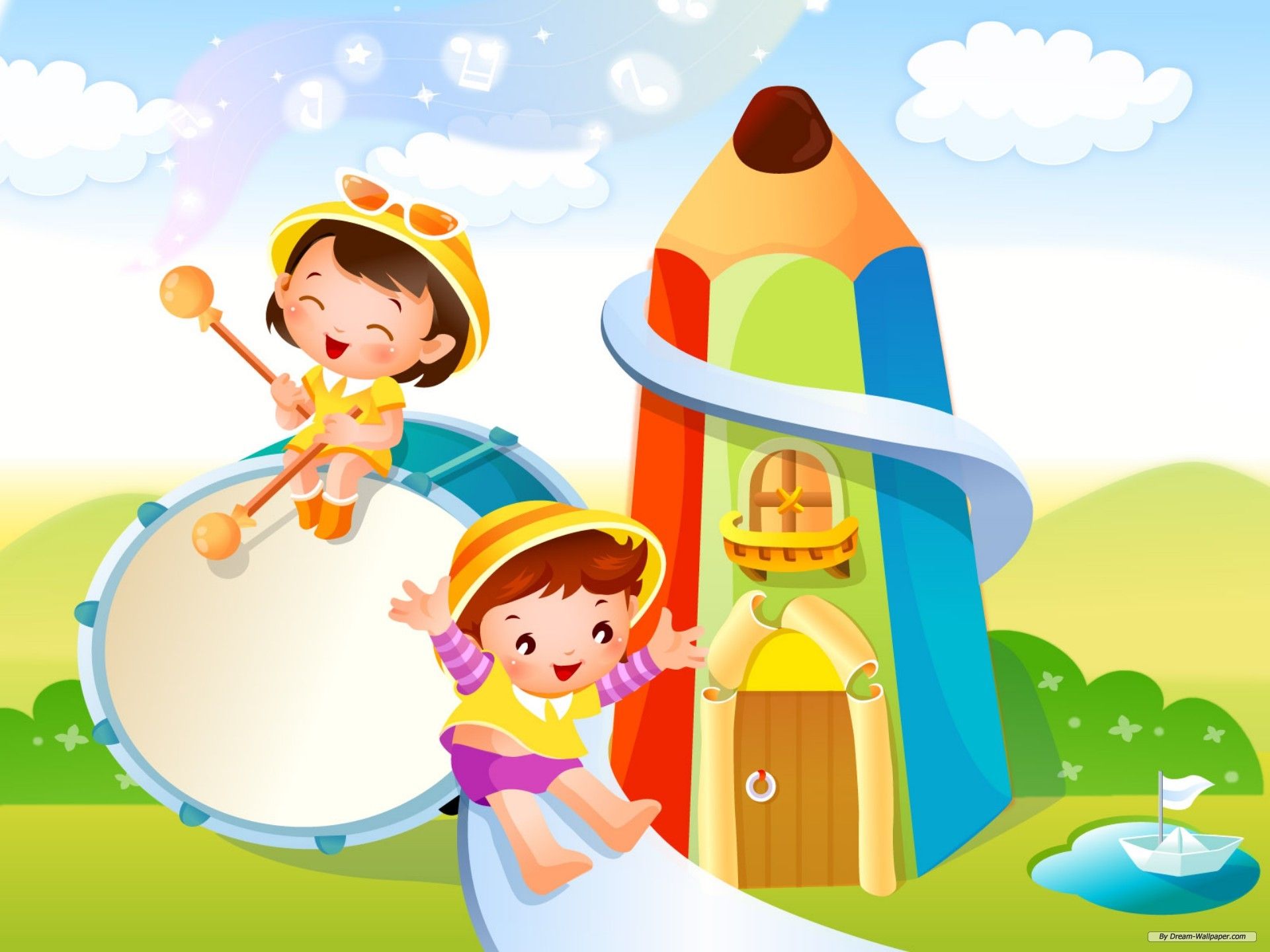 Chúc các em chăm ngoan học giỏi